组会报告
王婷

2024.11.08
测量GNKD 50cm 塑闪的时间分辨
装置图
MPPC(日本滨松) 12 
Triger:middle
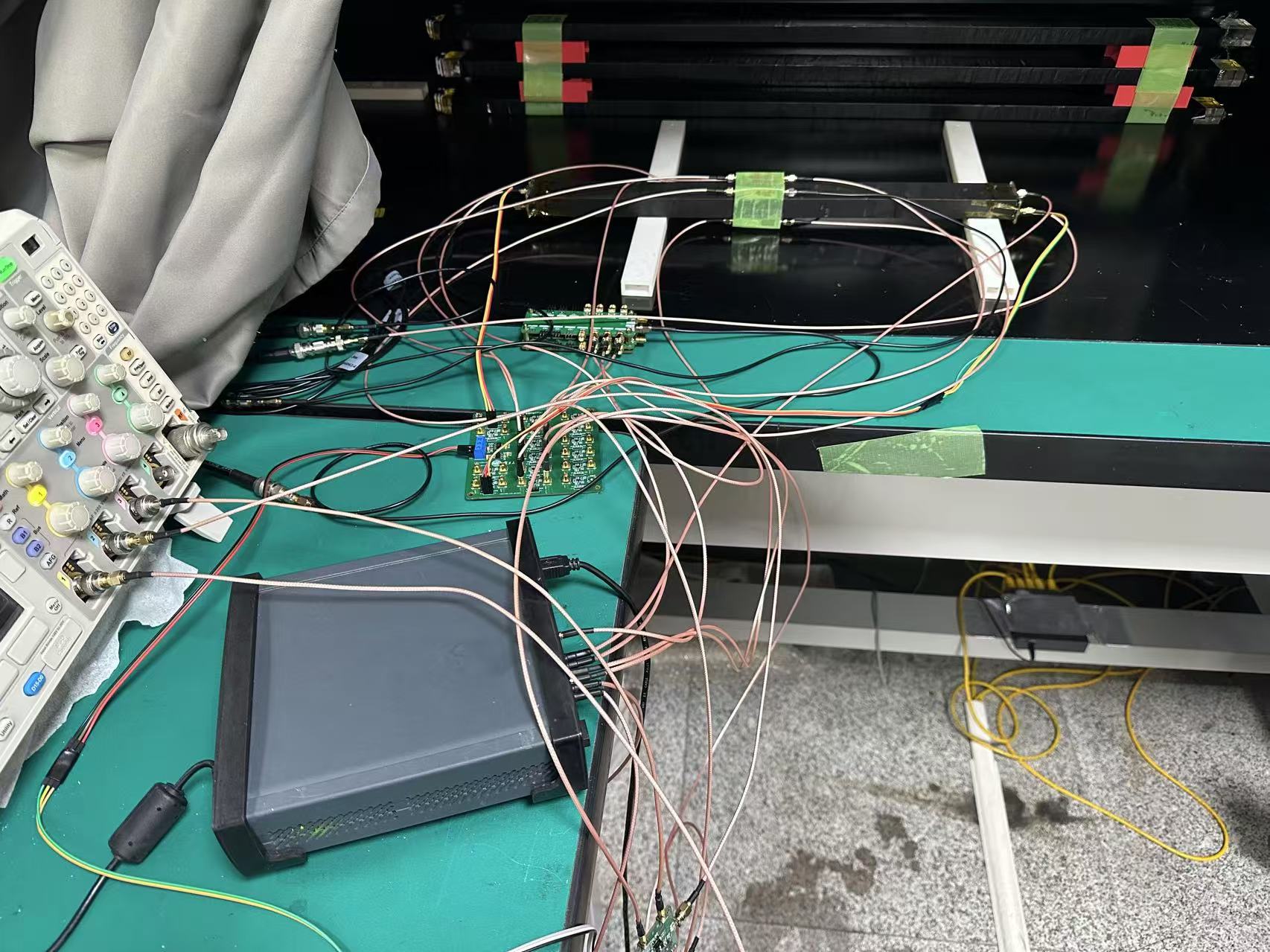 测量GNKD 50cm 塑闪的时间分辨
装置图
MPPC(日本滨松) 12p 
Trigger: middle
signal
signal
trigger
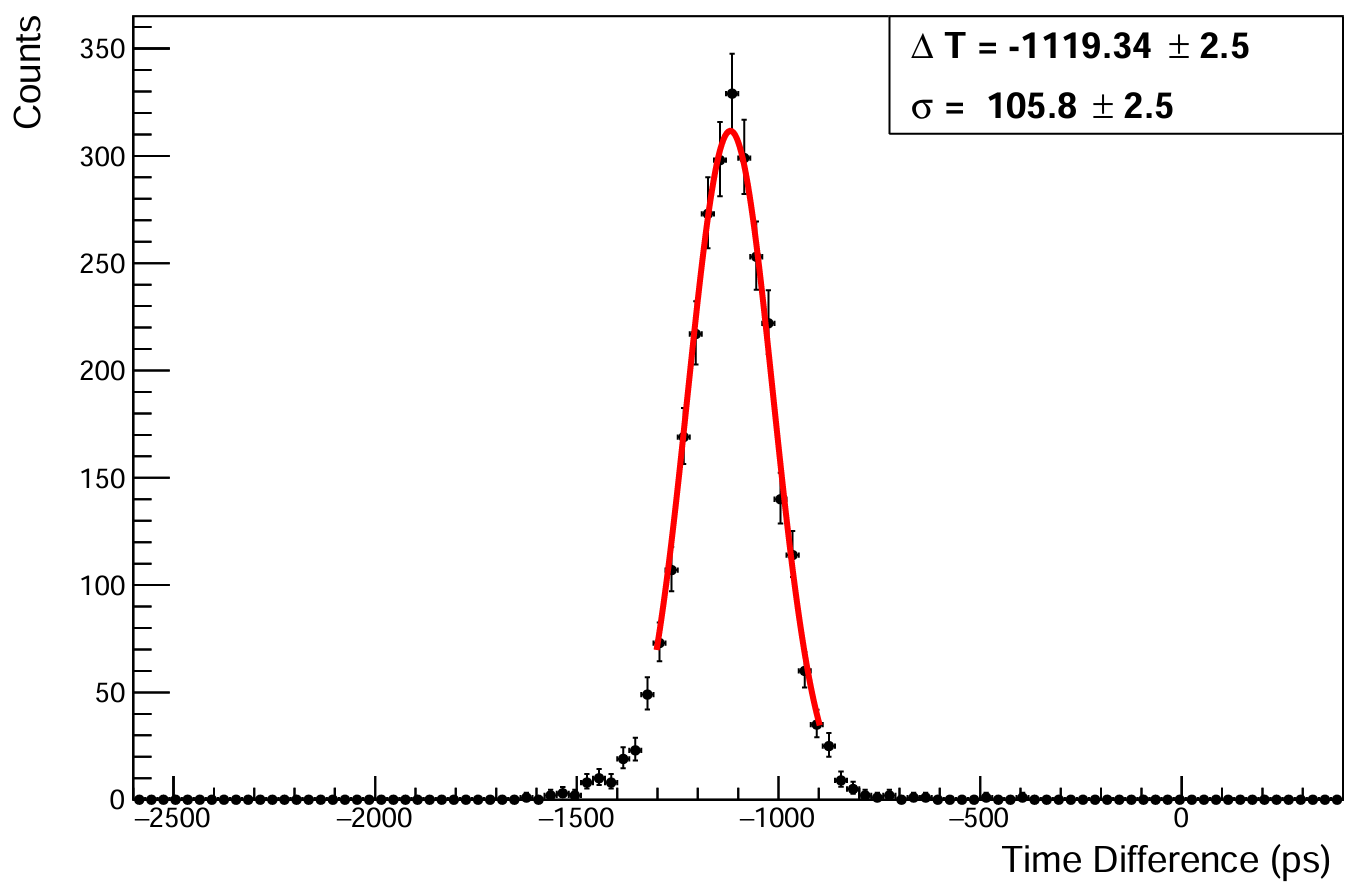 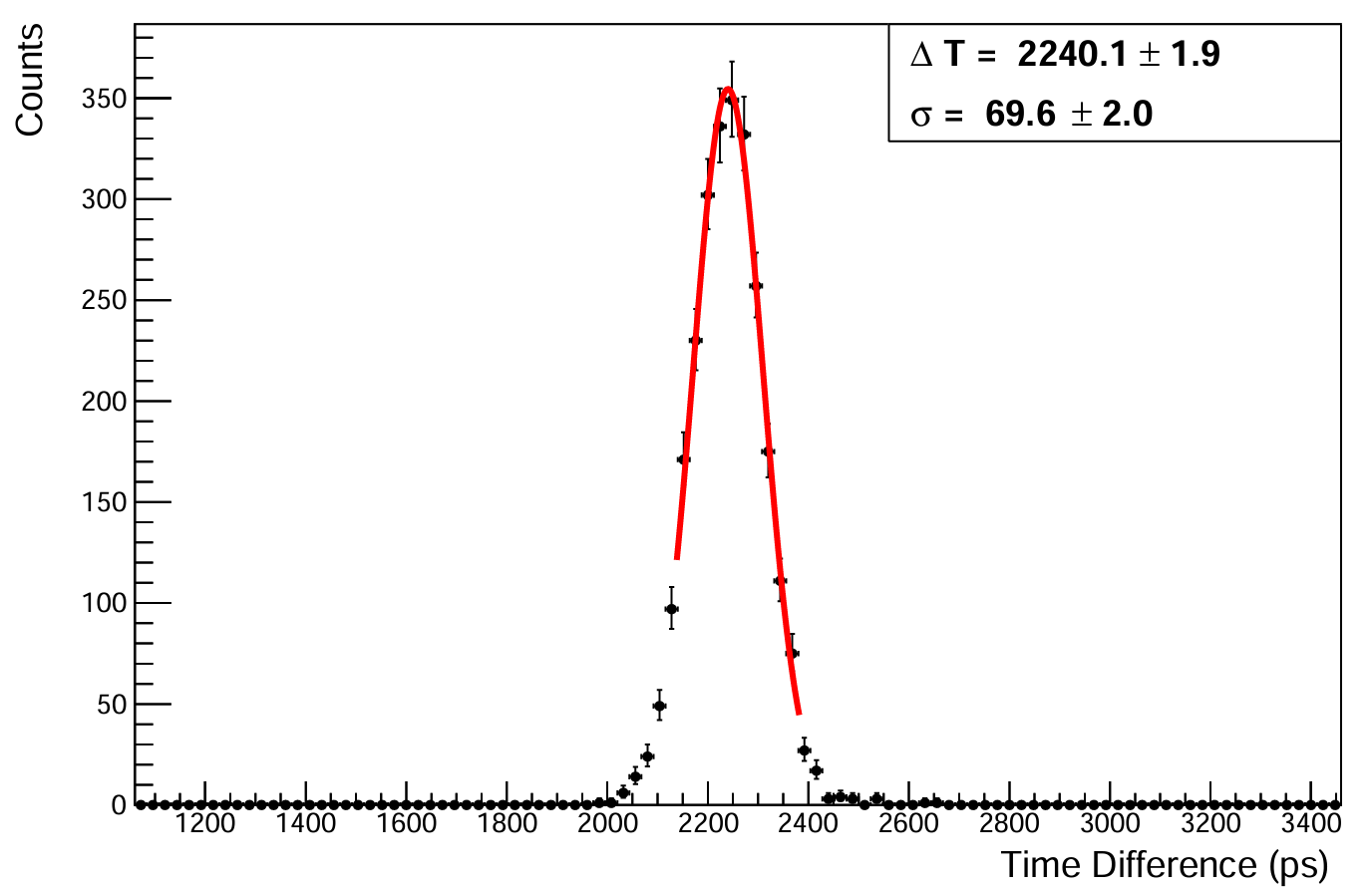 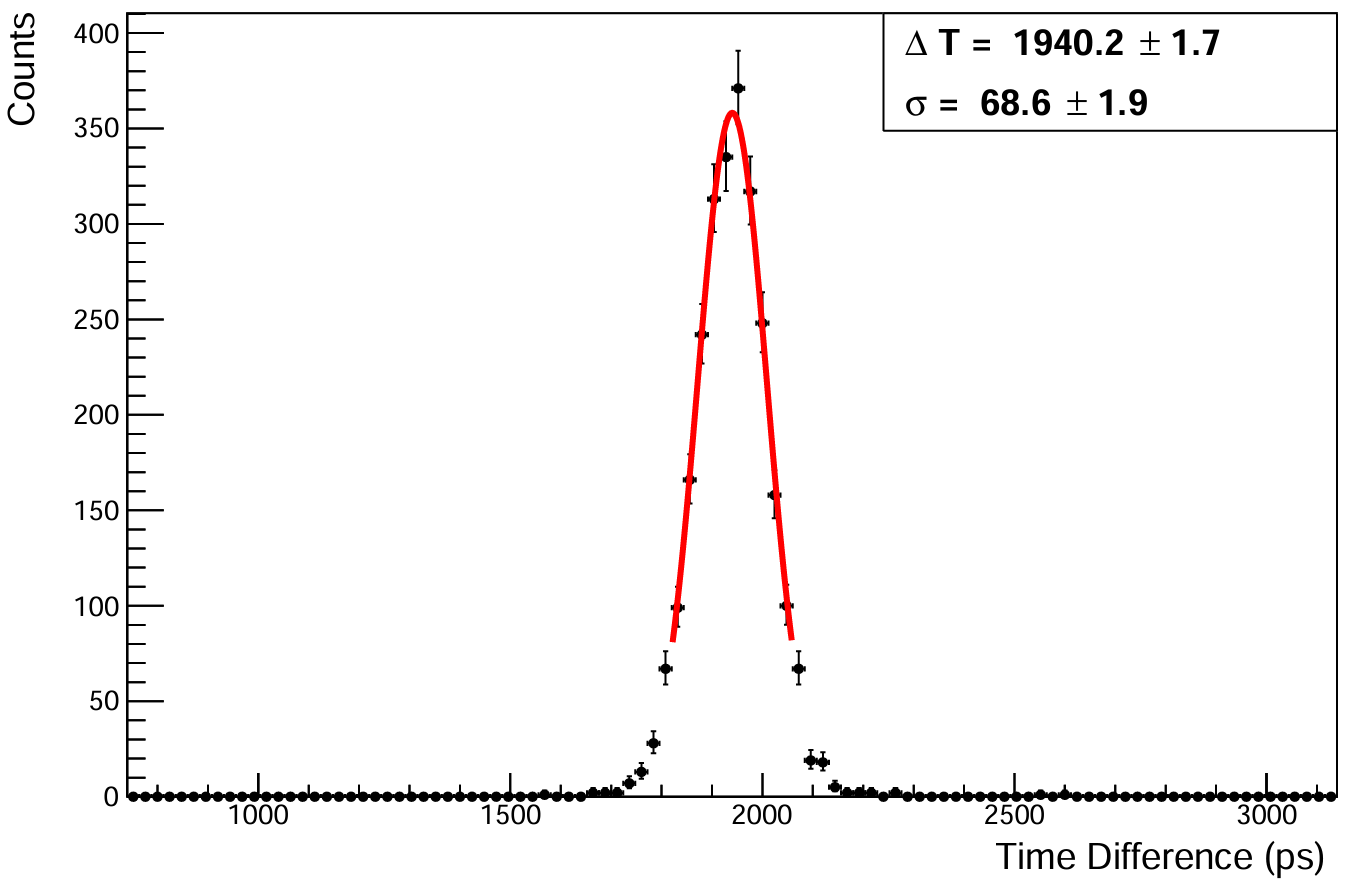 测量GNKD 50cm 塑闪的时间分辨
NDL 12p 
Trigger: middle
ADC分布
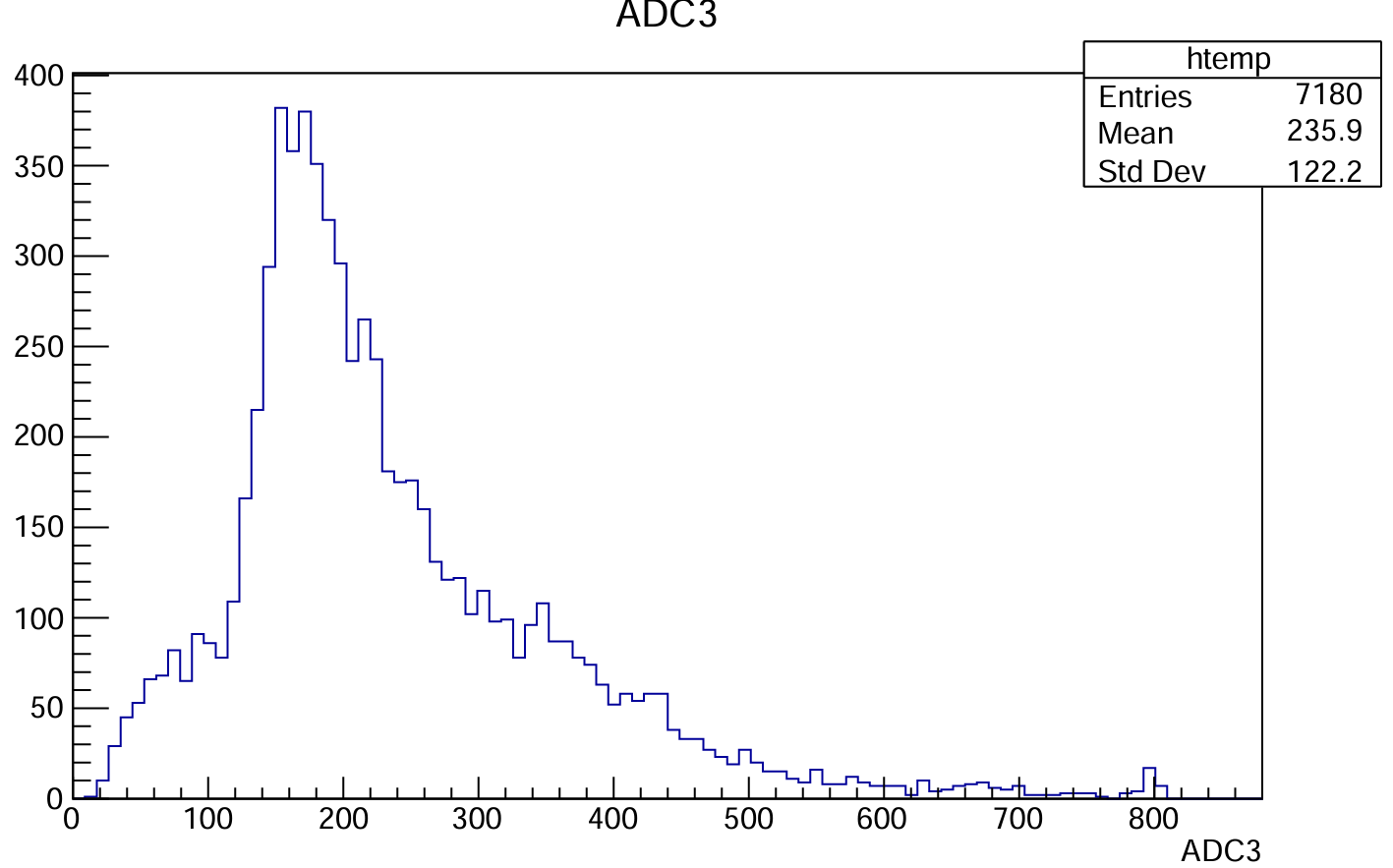 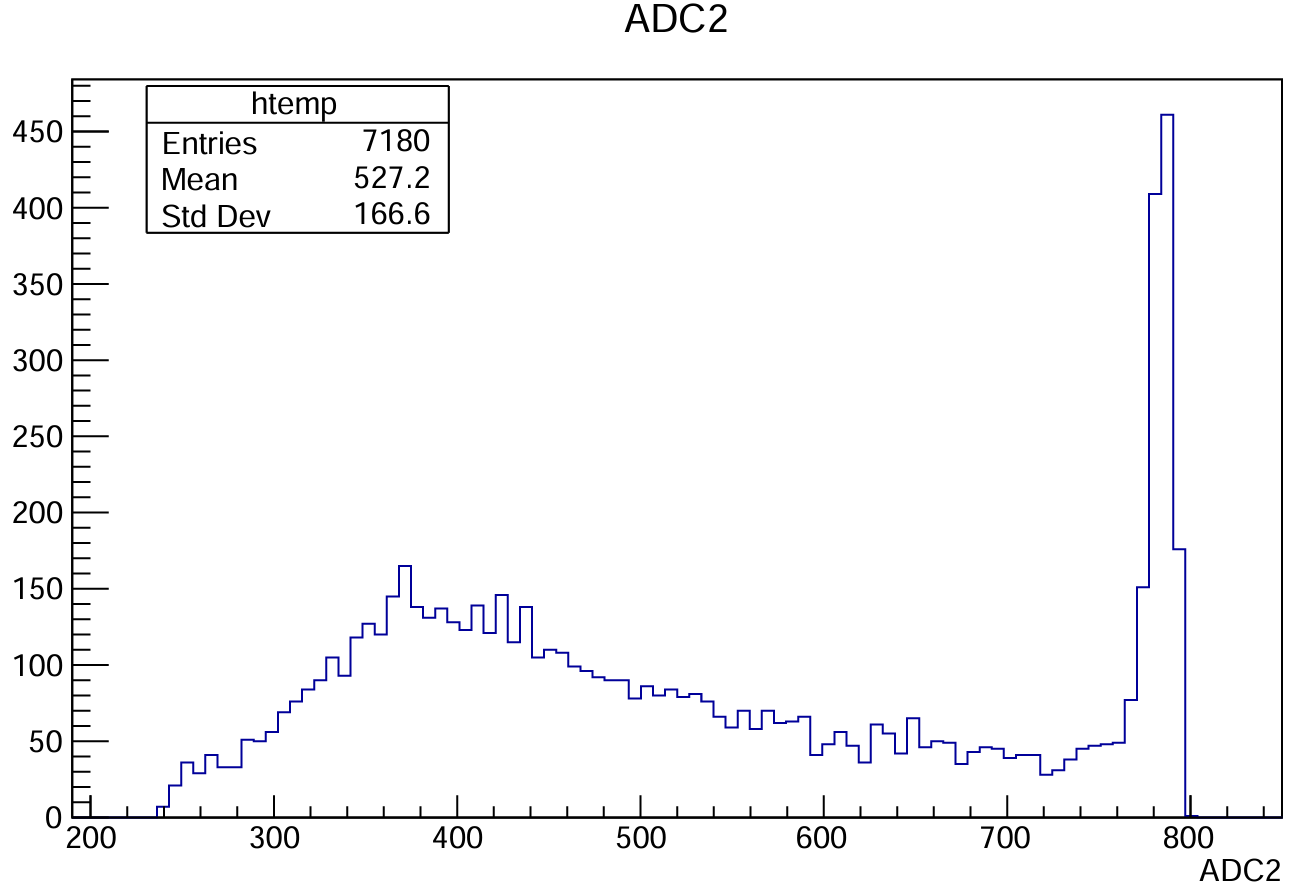 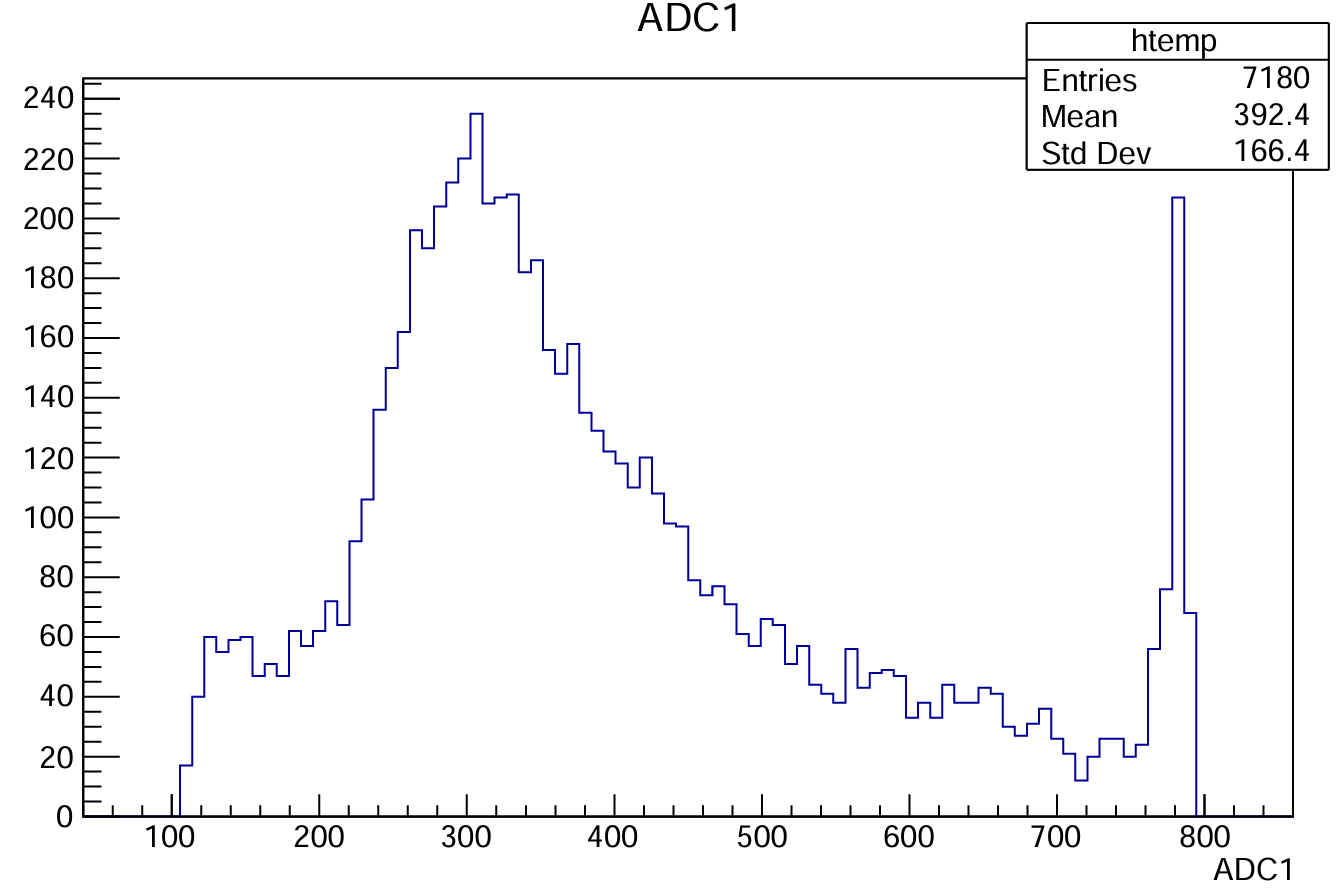 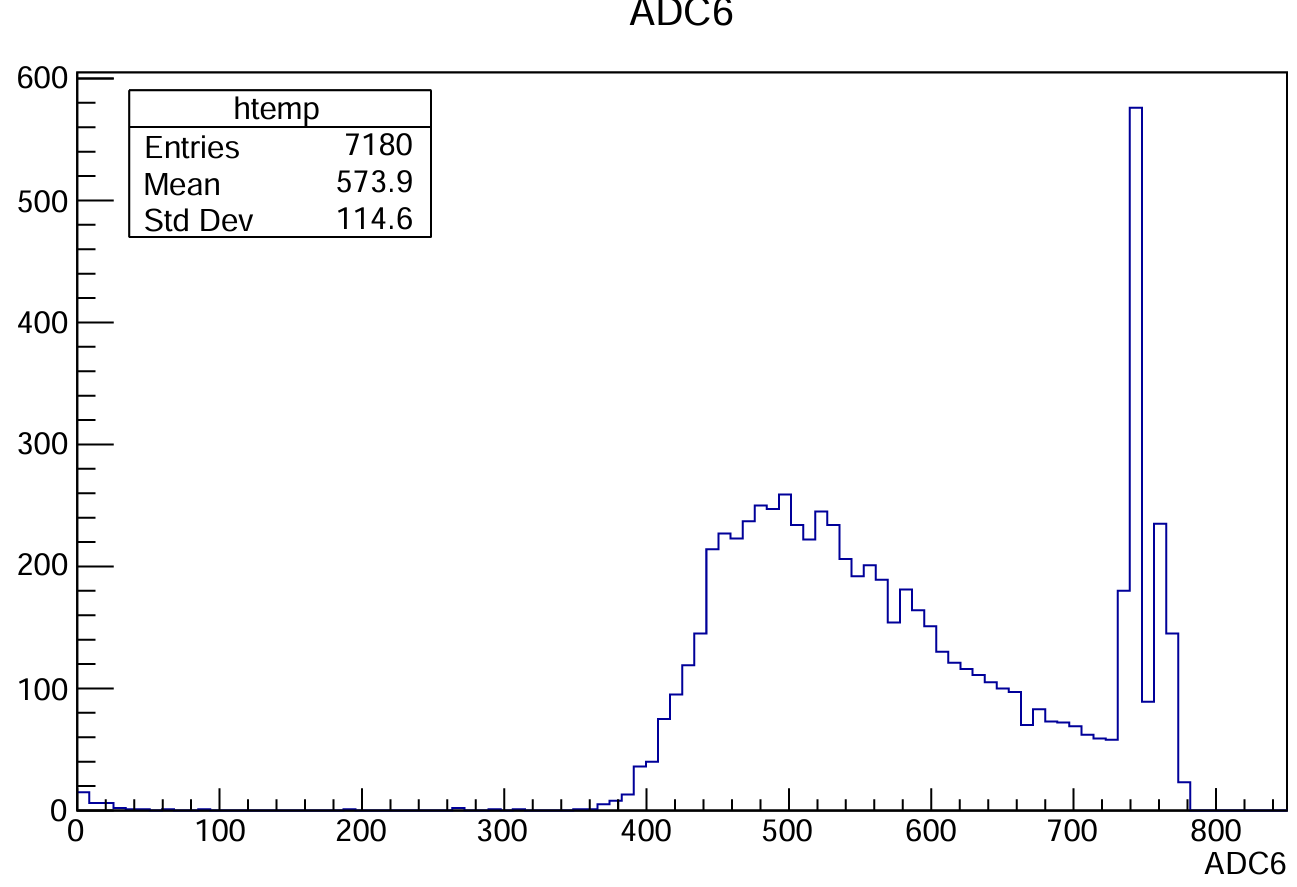 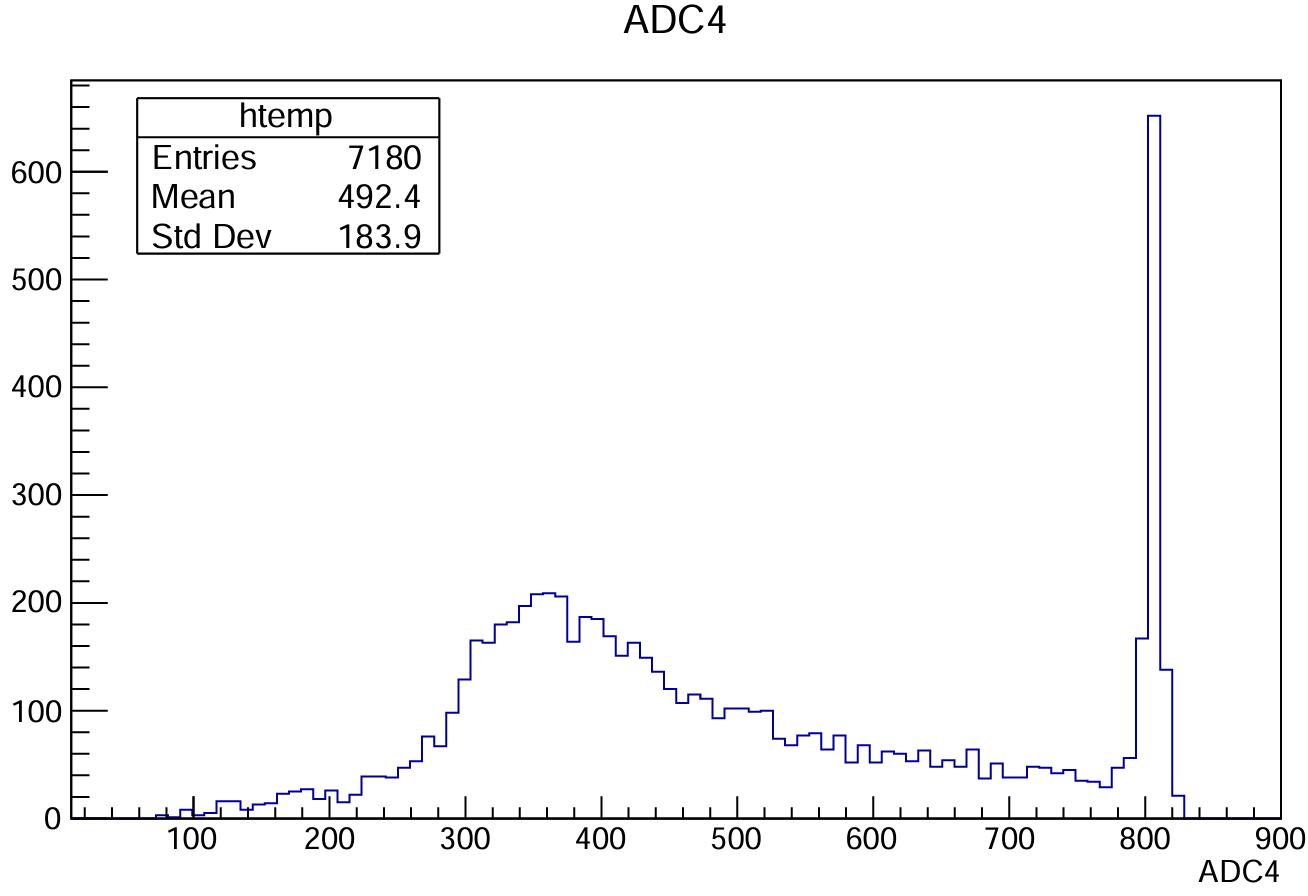 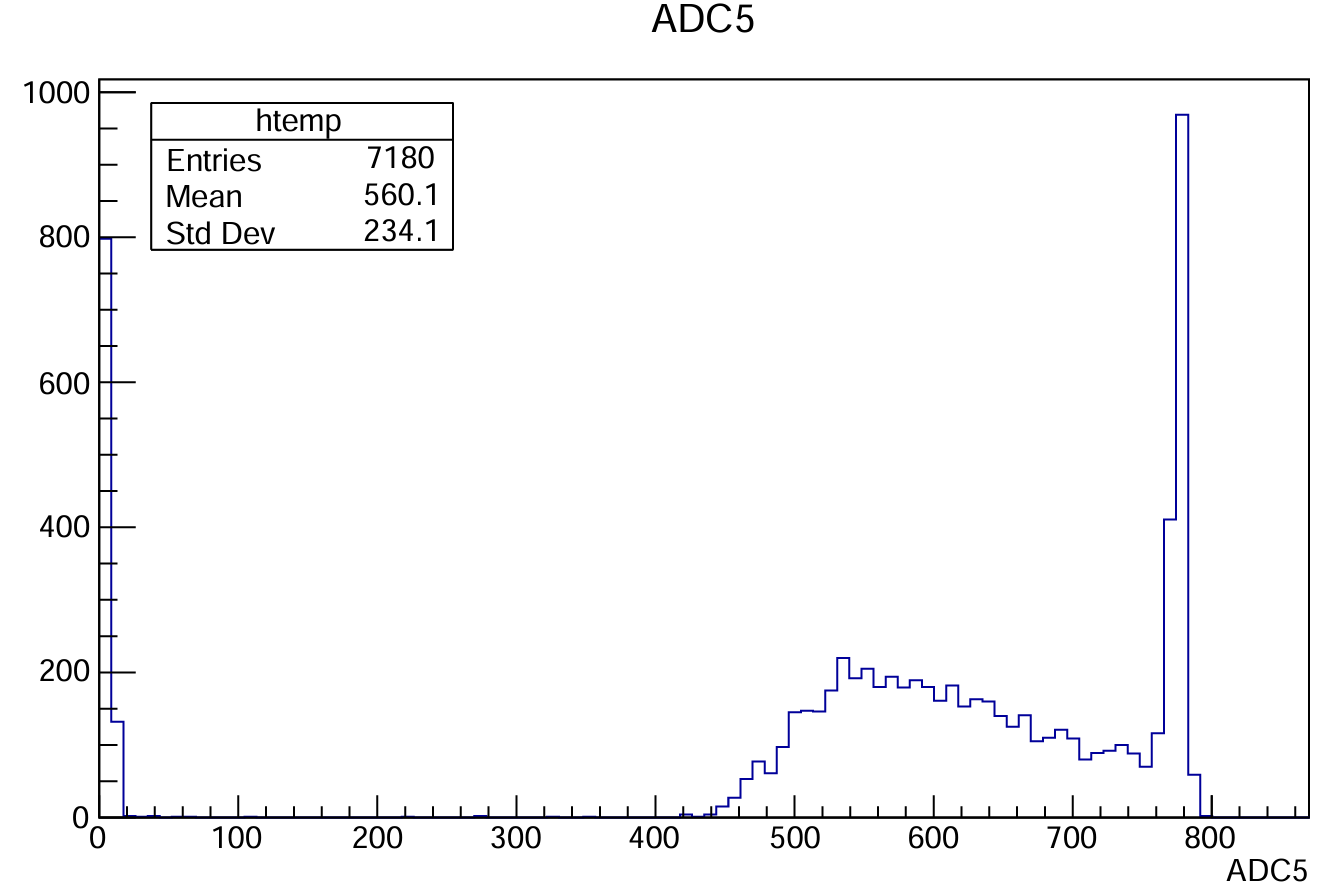 测量GNKD 50cm 塑闪的时间分辨
装置图
NDL 12p 
Trigger: middle
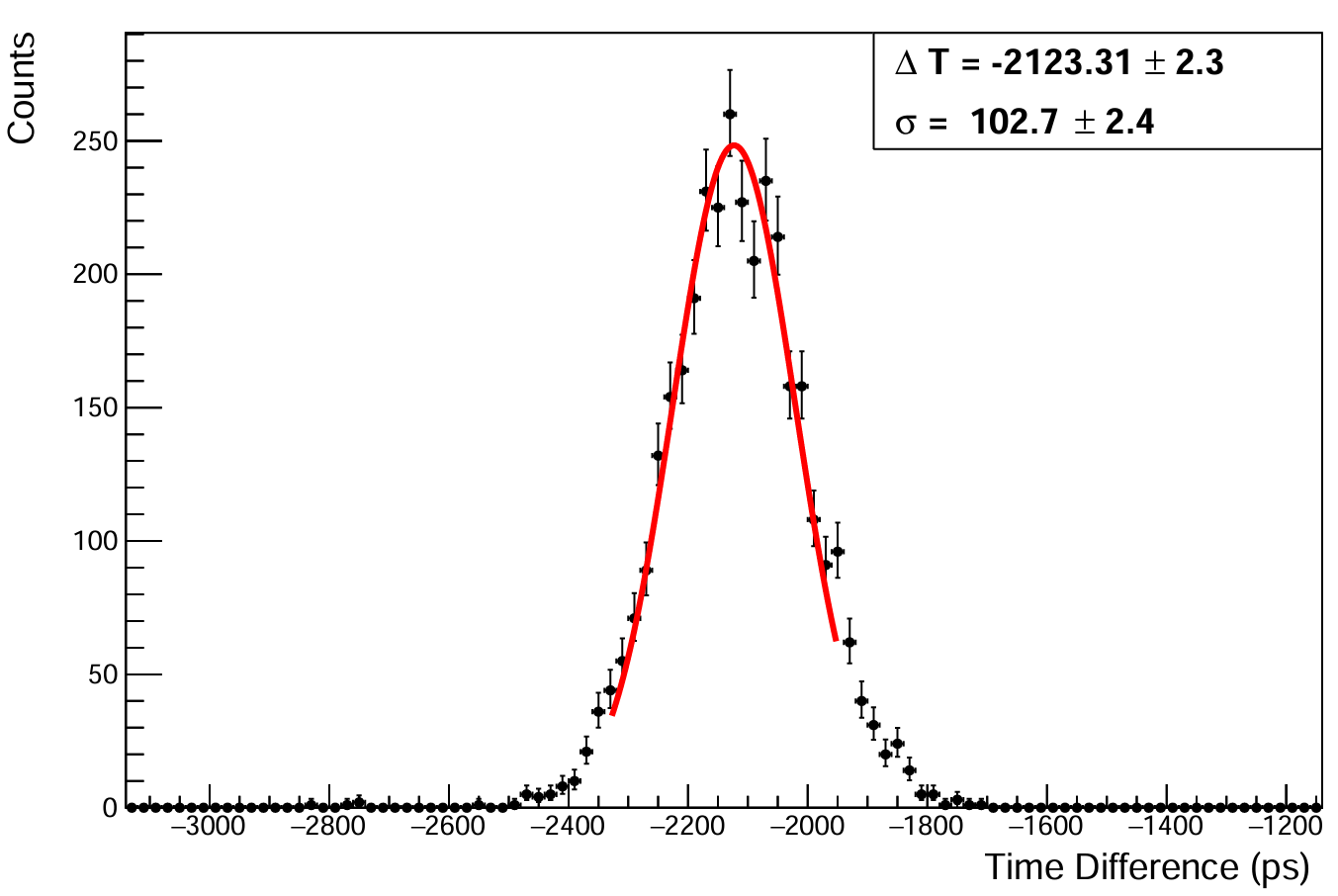 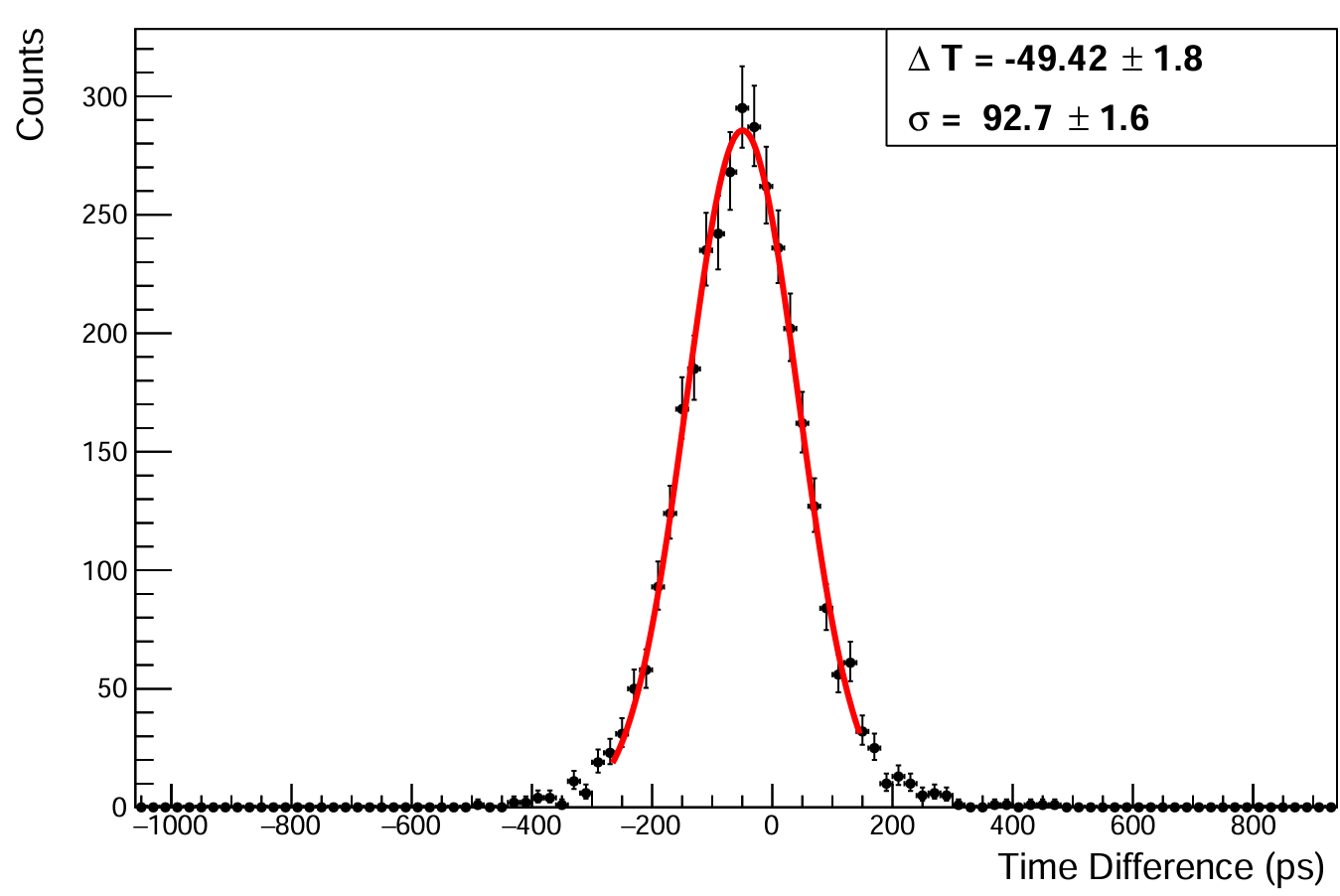 测量GNKD 50cm 塑闪的时间分辨
装置图
MPPC(日本滨松) 12P   
Trigger: left
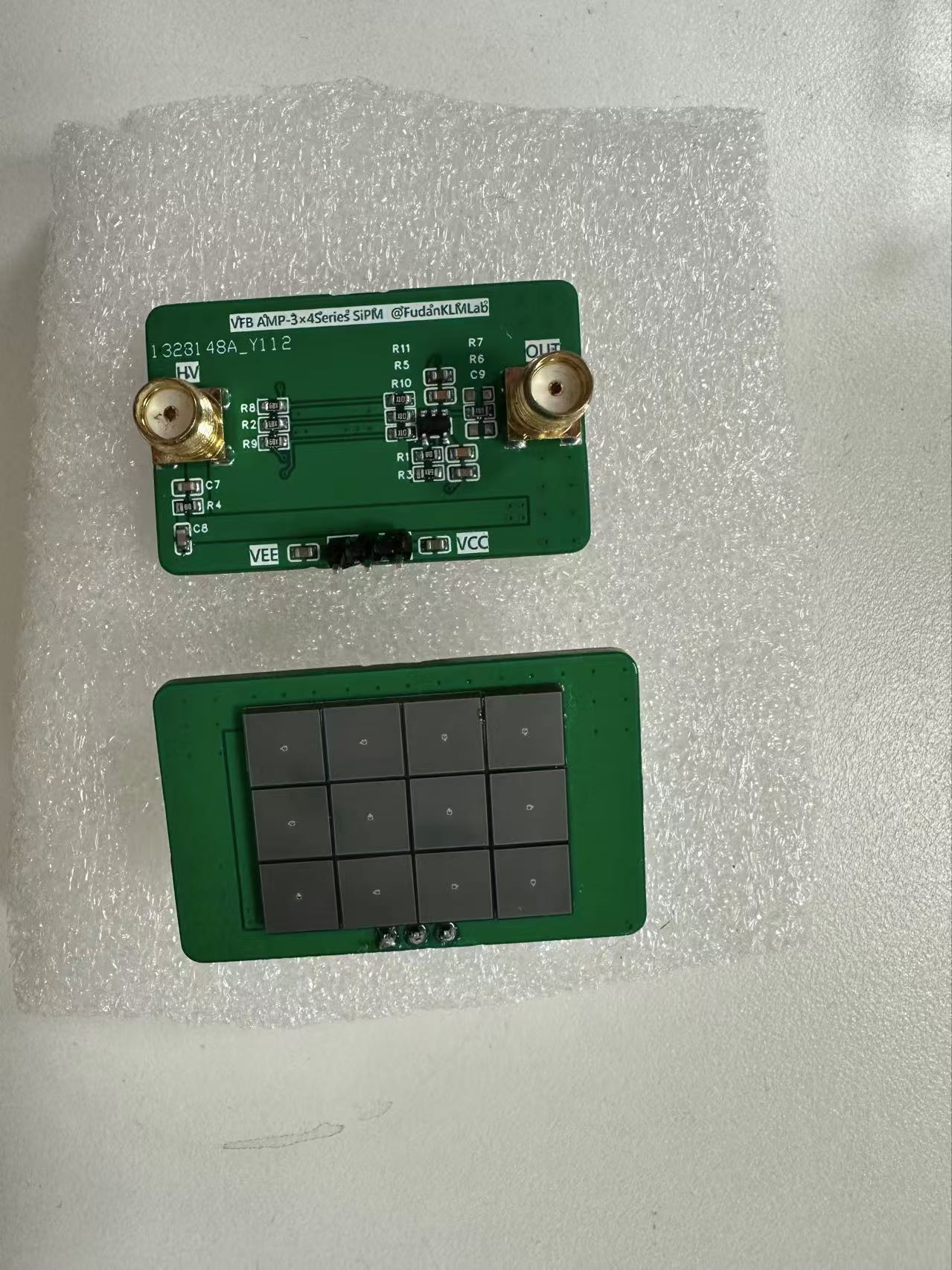 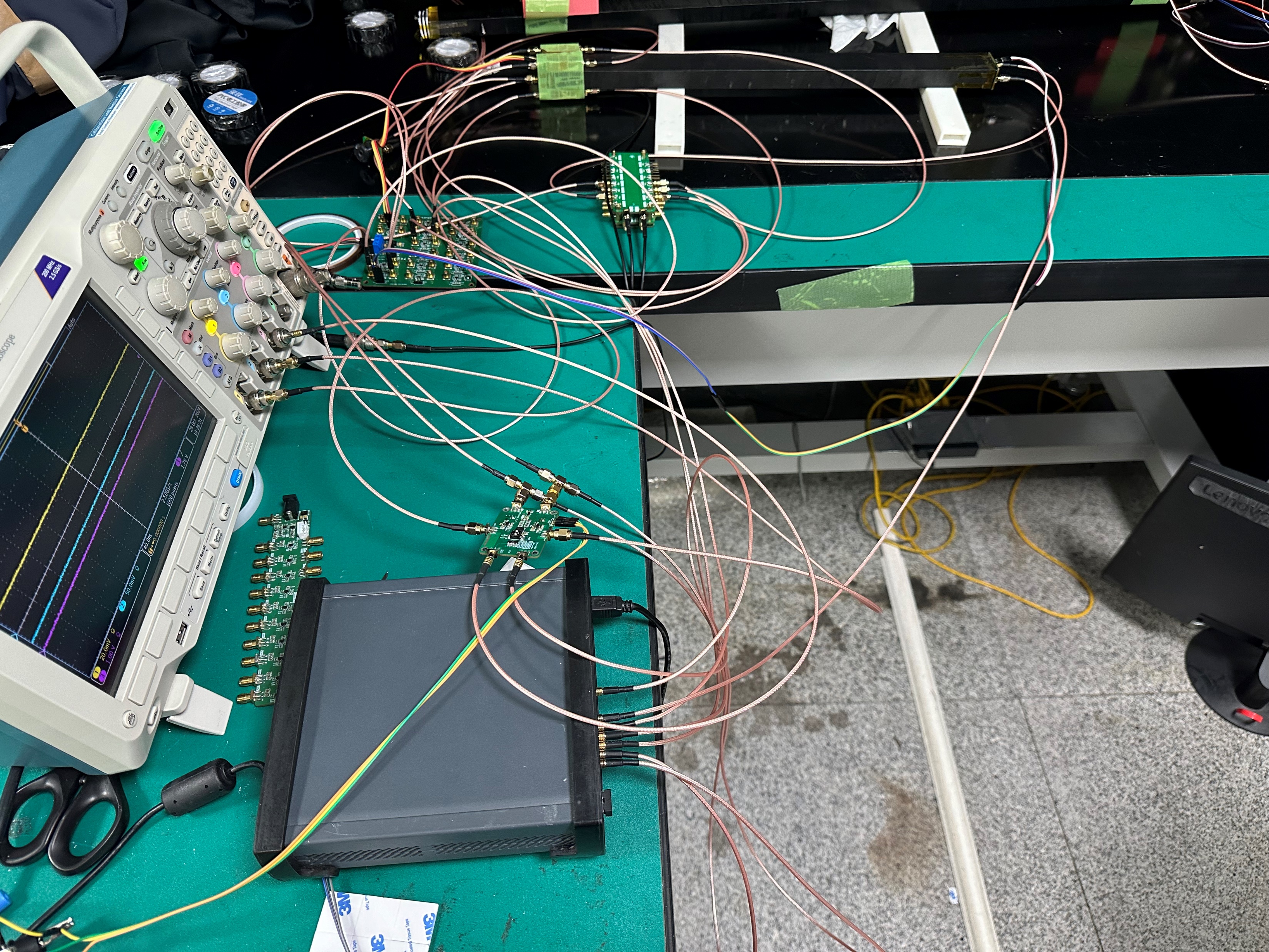 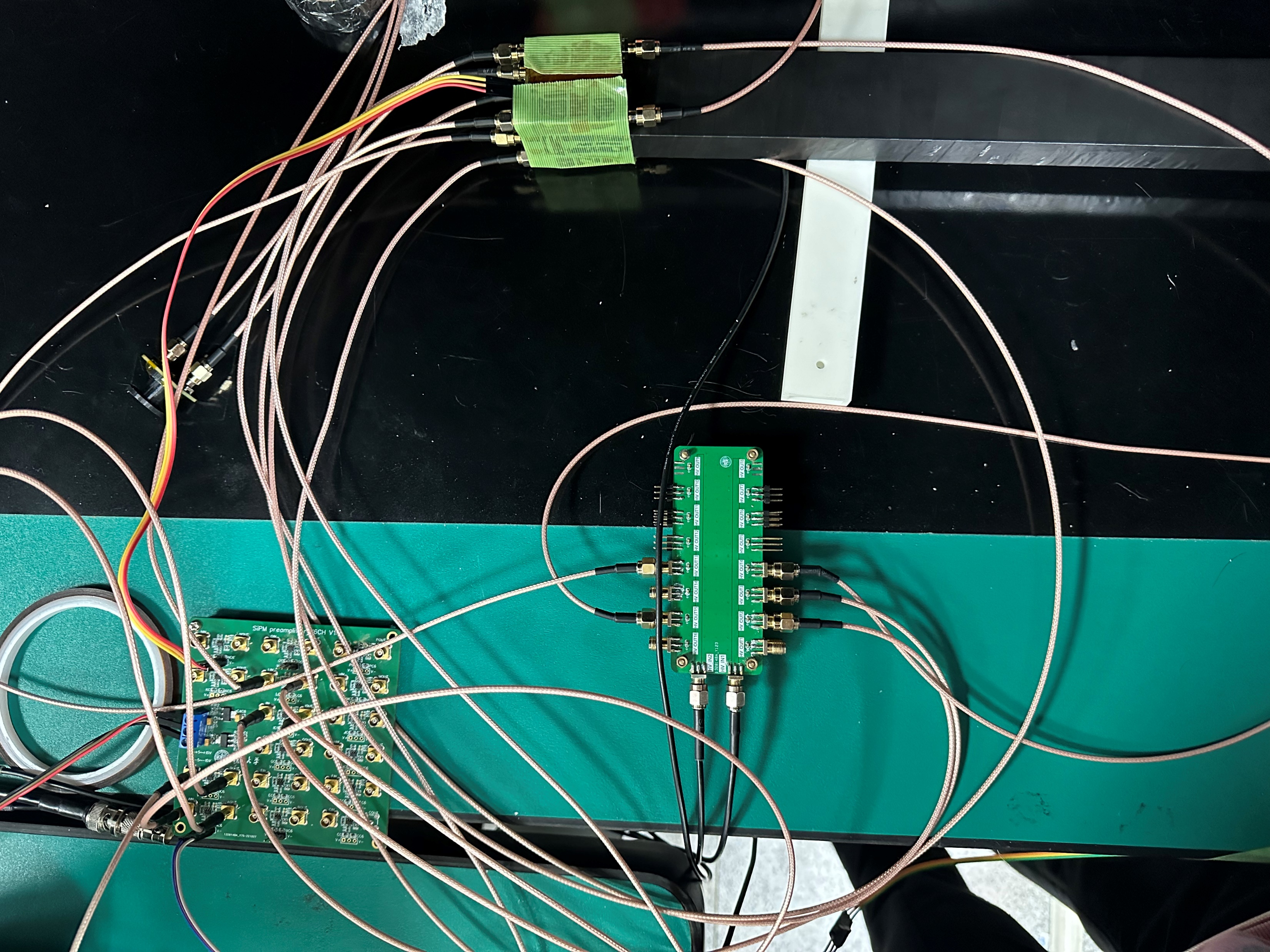 ADC分布
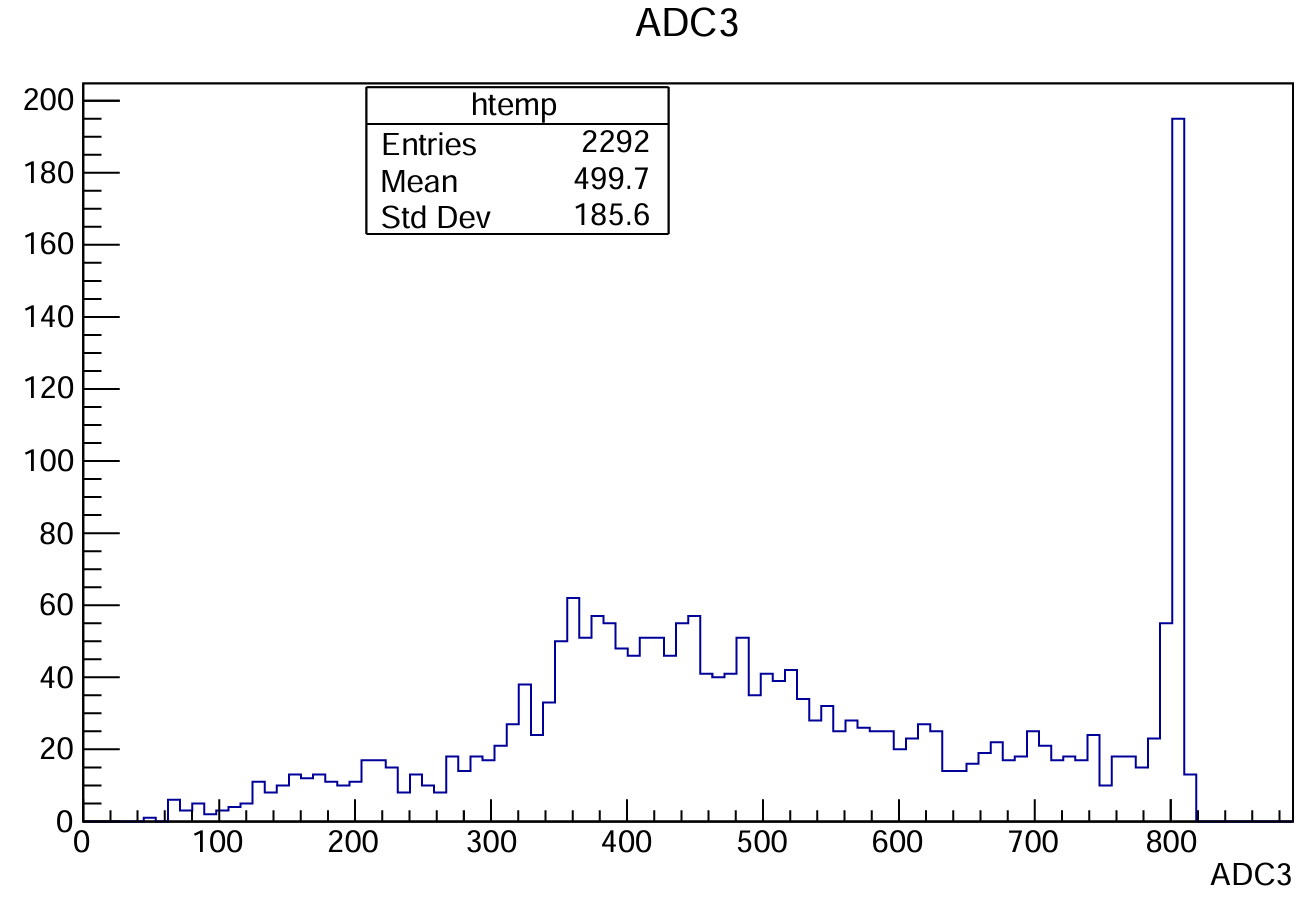 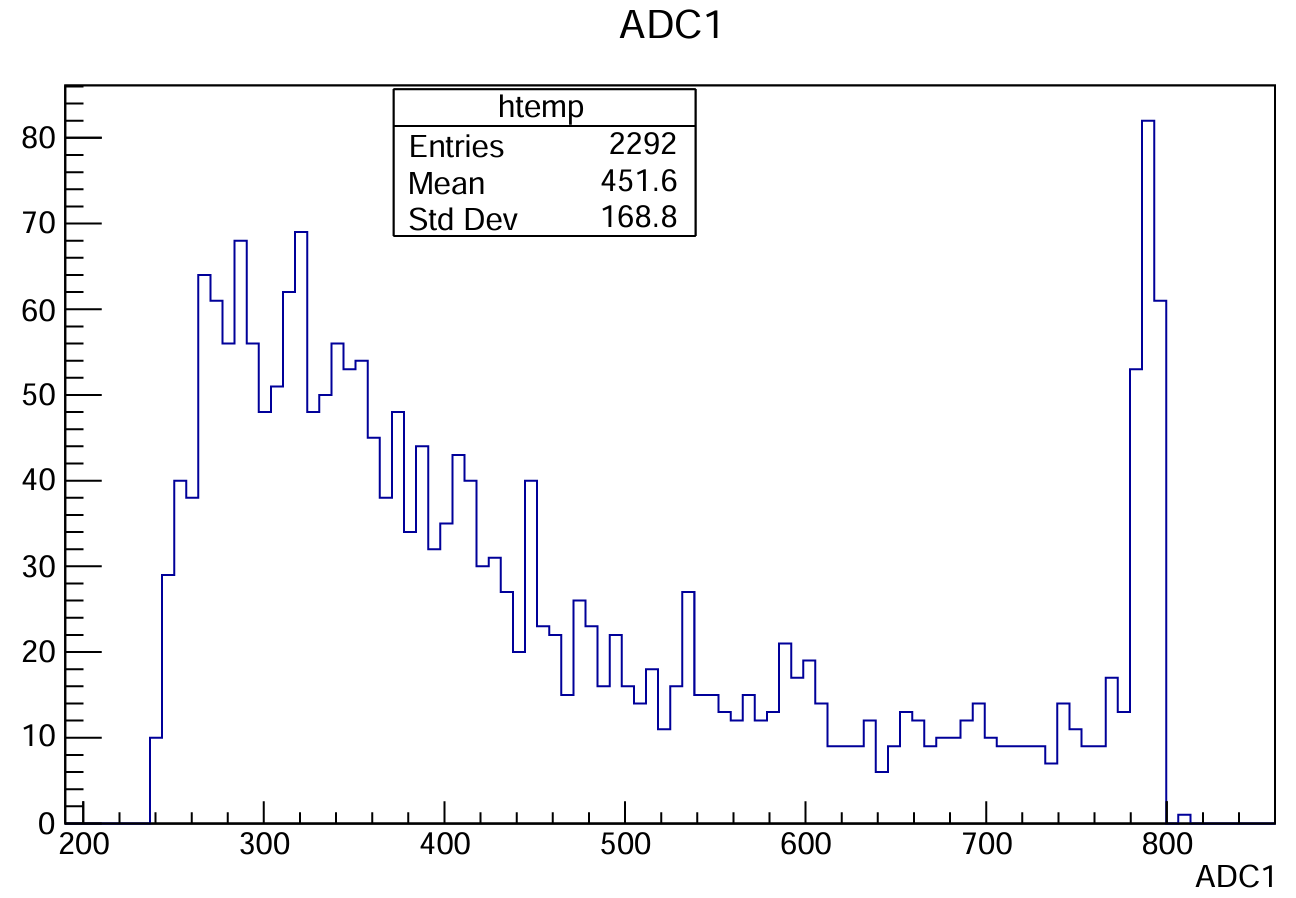 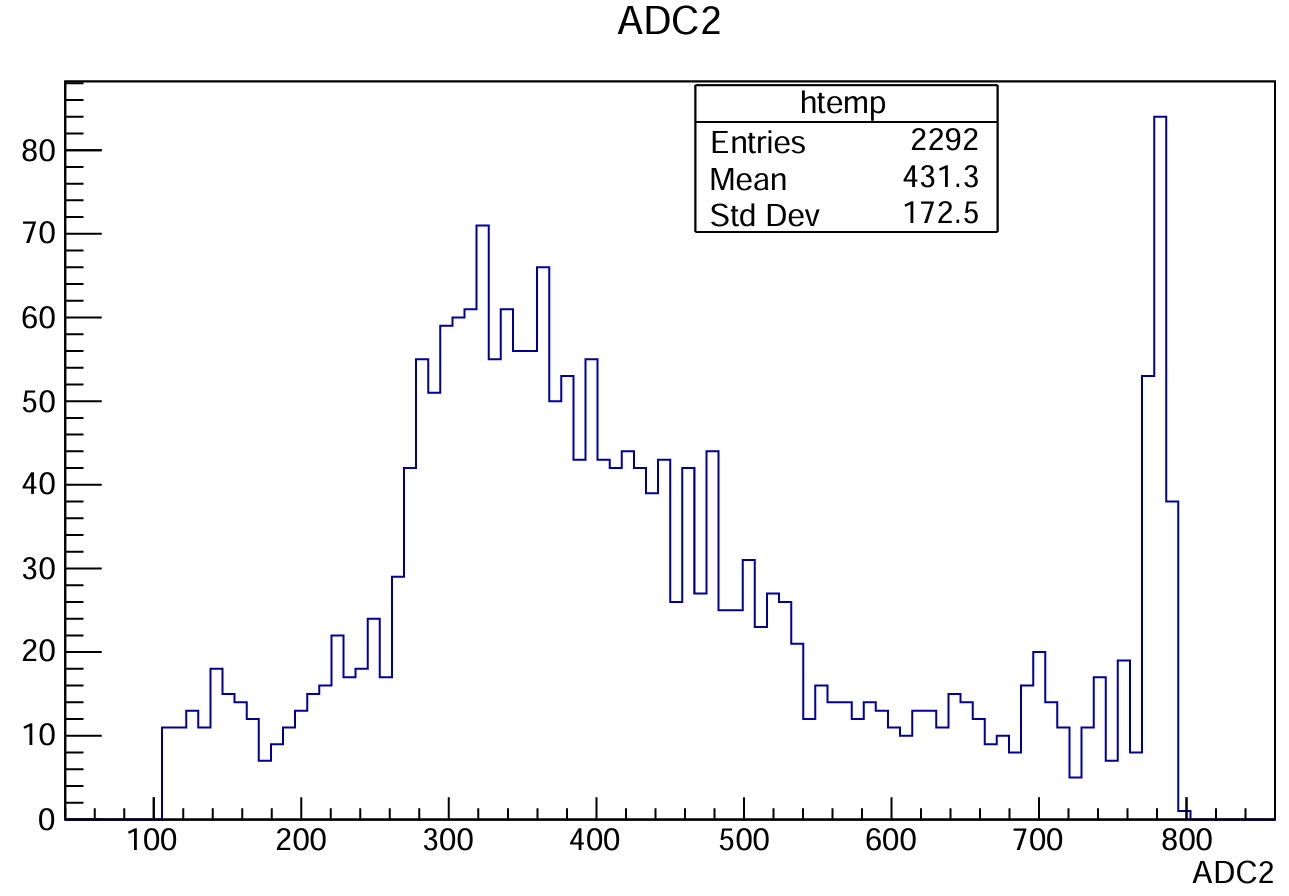 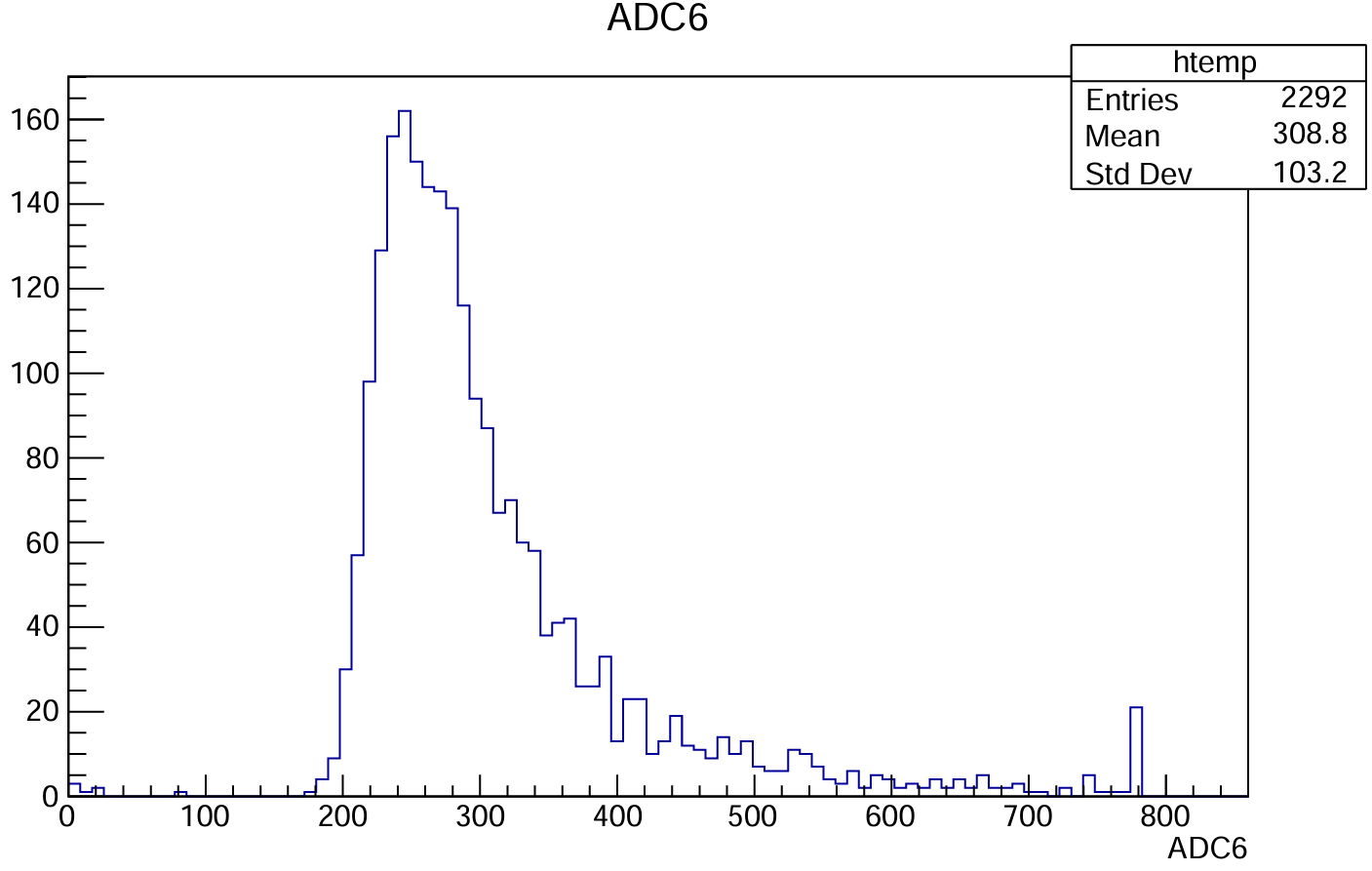 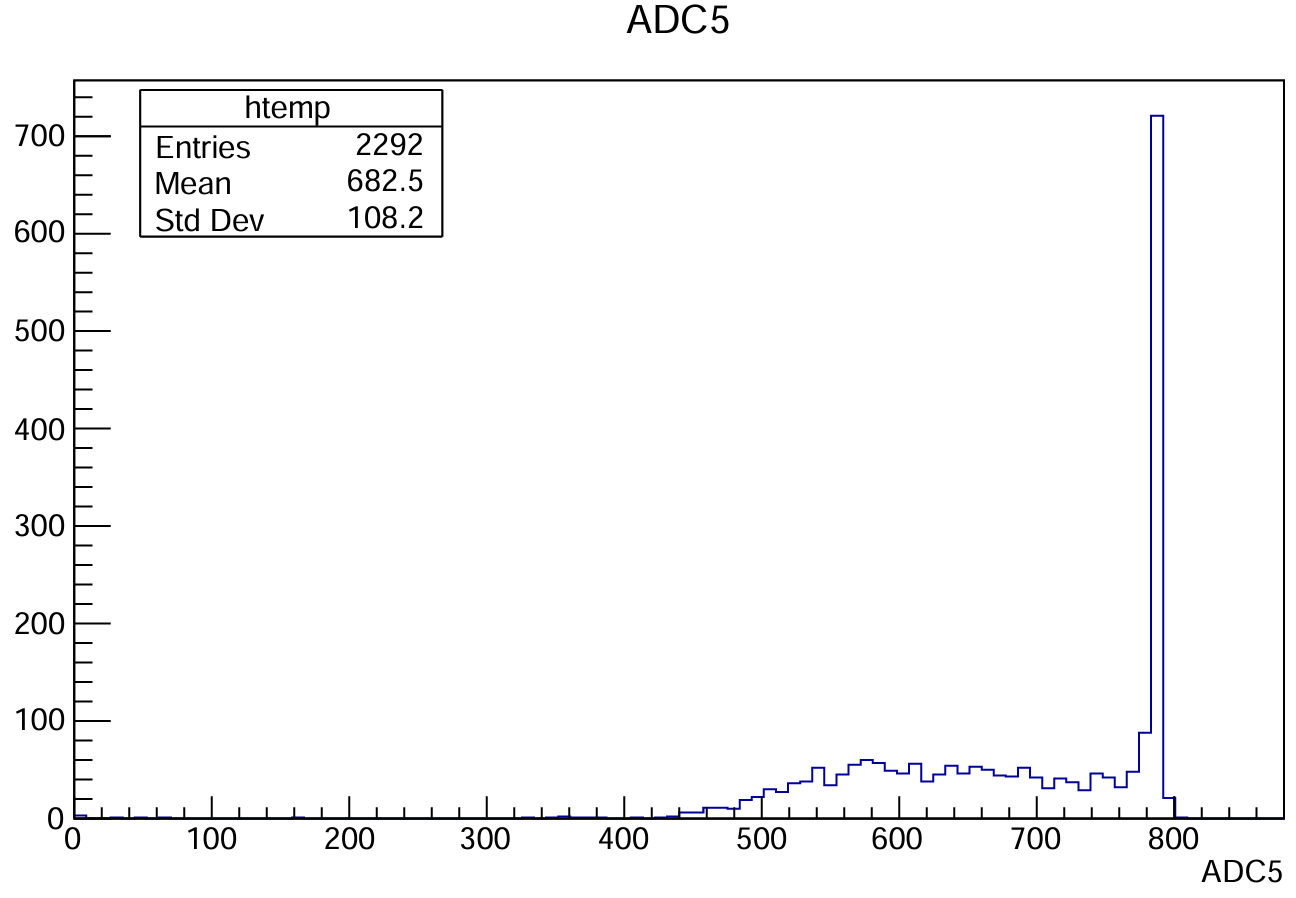 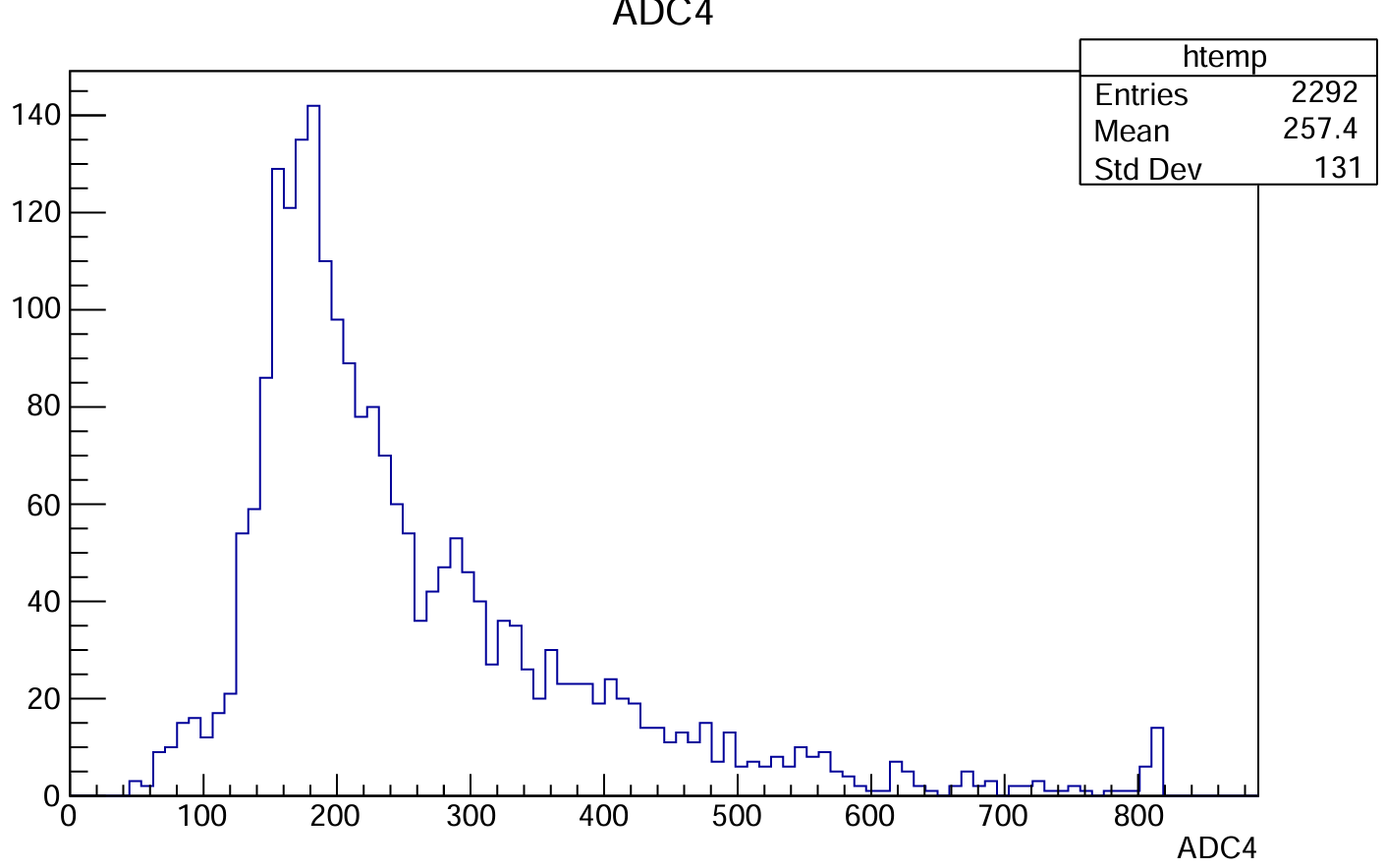 MPPC(日本滨松) 12P   
Trigger: left
signal
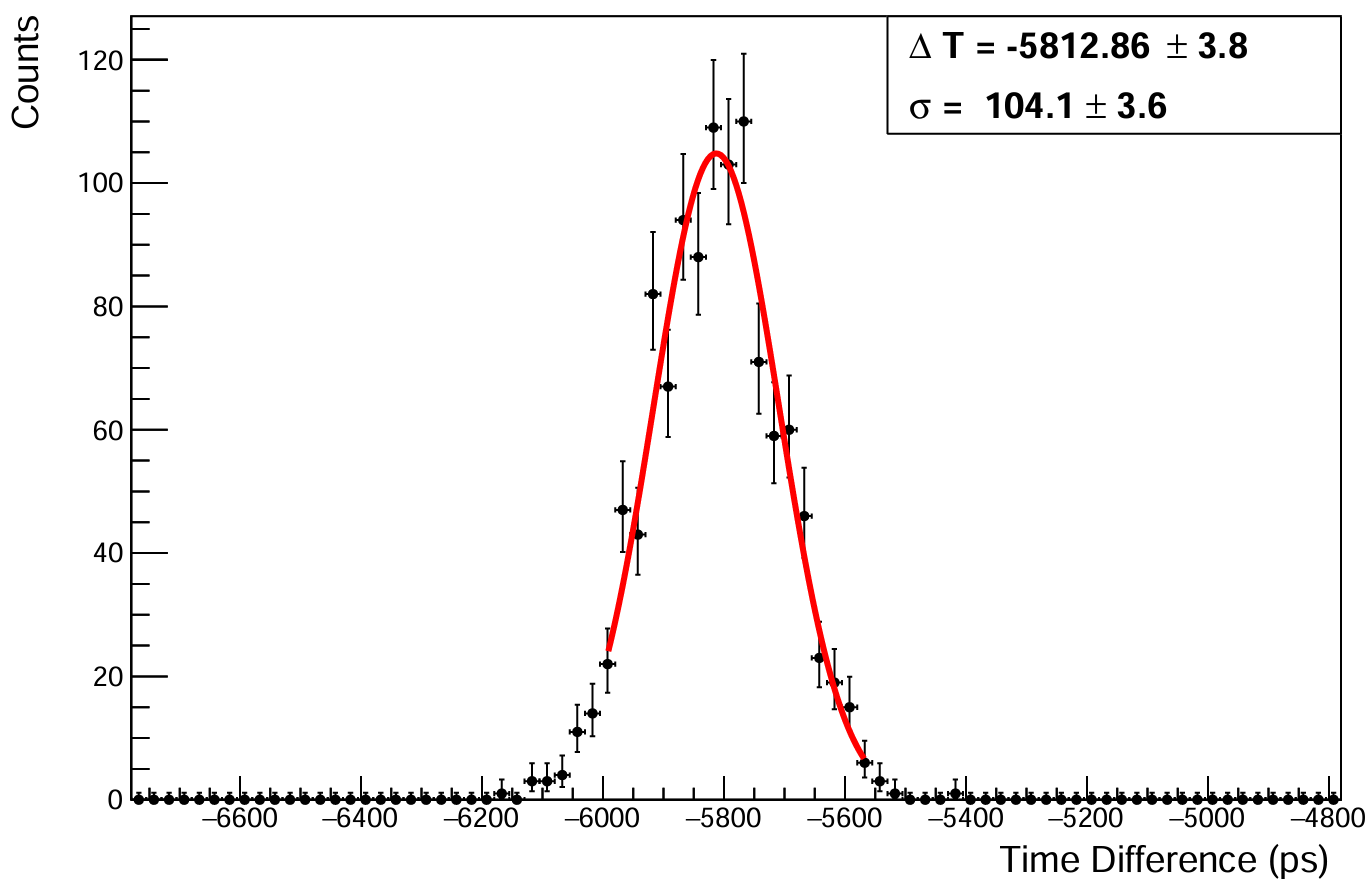 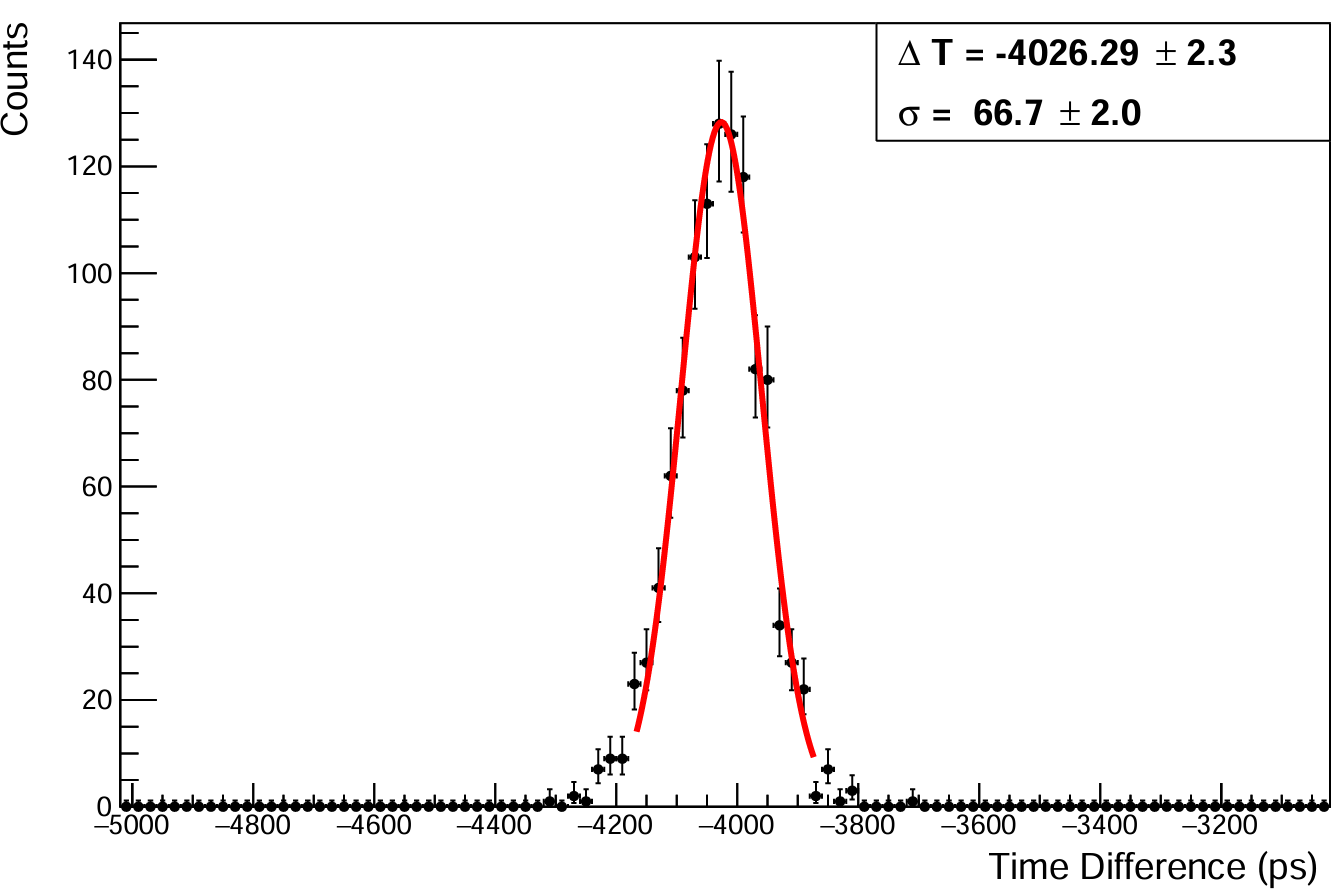 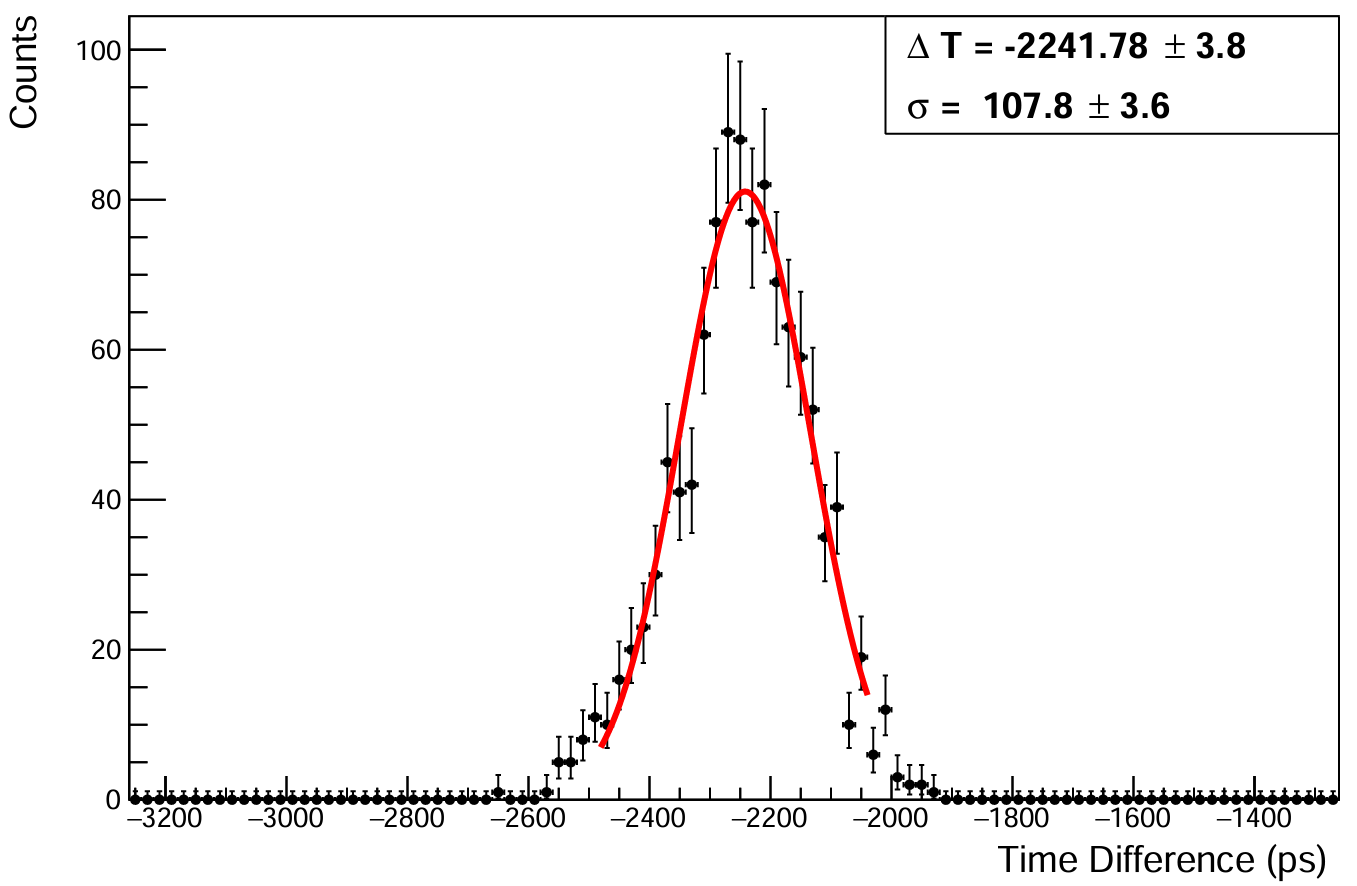 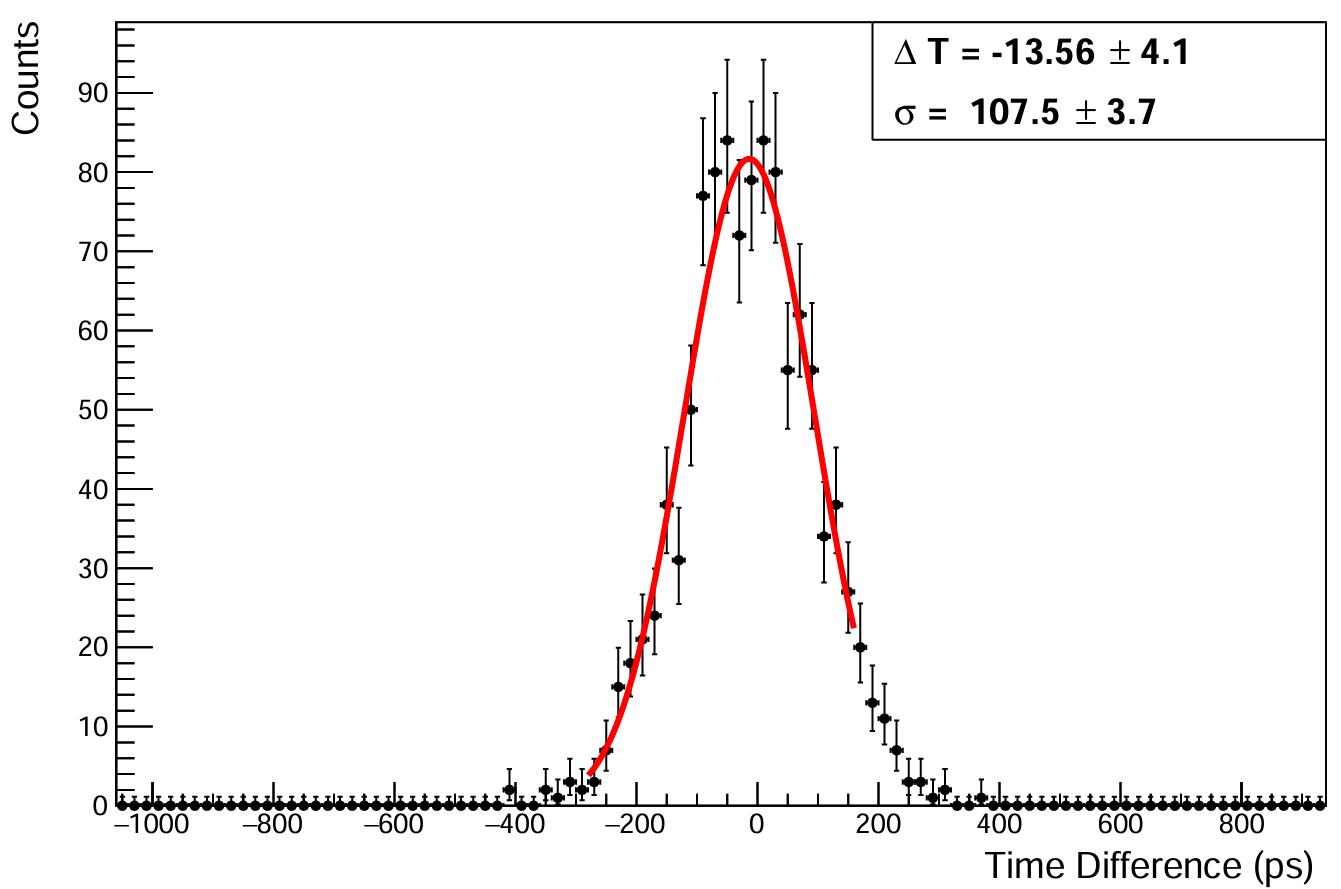 trigger